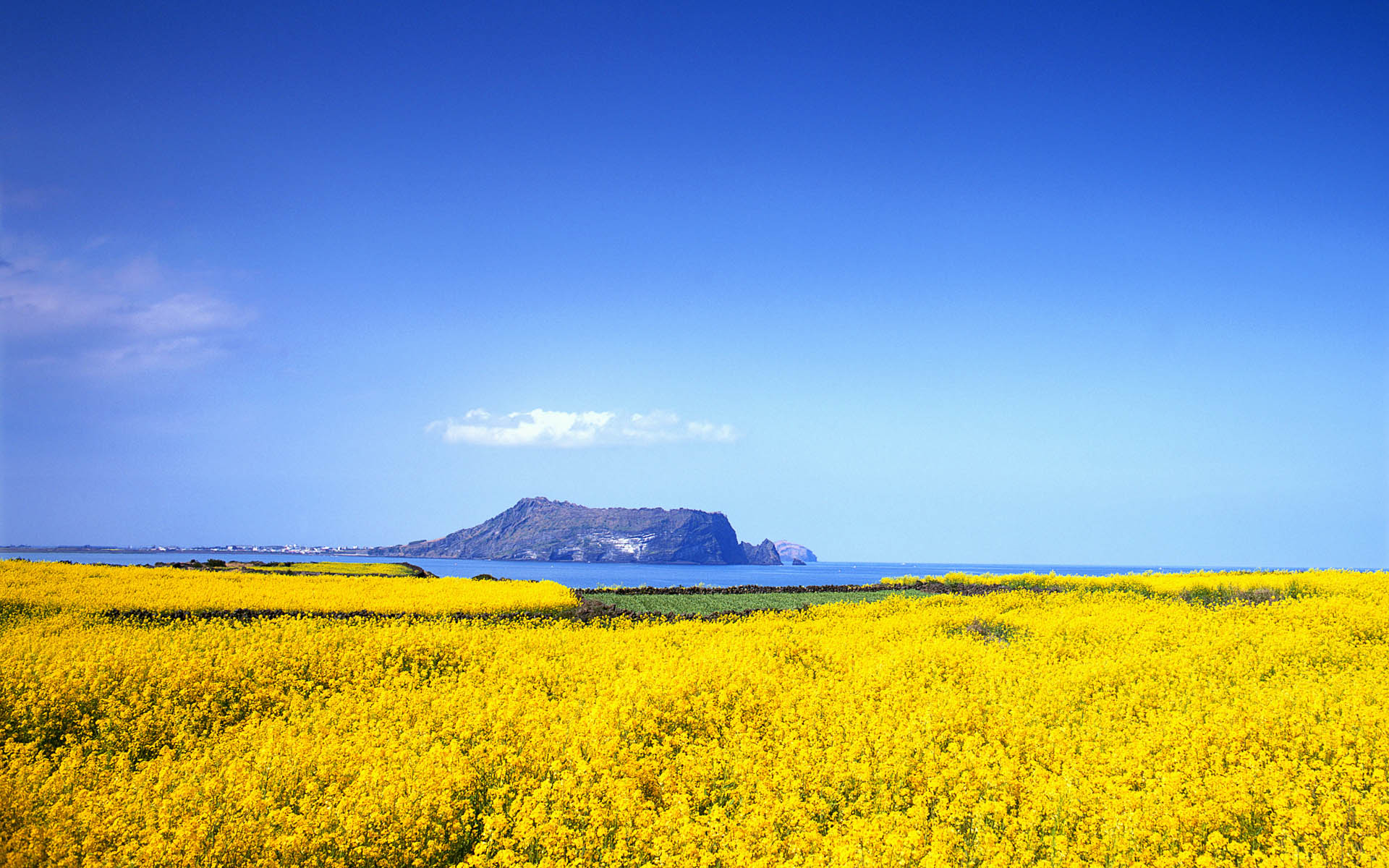 সবাইকে শুভেচ্ছা
পরিচিতি
বিষয় – কম্পিউটার শিক্ষা
শ্রেণী – 9ম
অধ্যায় – ২য় (কম্পিউটার সংগঠন)
উপস্থাপনায়
প্রশান্ত কুমার সাহা 
সহকারী শিক্ষক (ব্যবসায় শিক্ষা )
মহাজন ঘশিবাড়ীয়া মাধ্যমিক বিদ্যালয়।
শিখনফল
এই পাঠ শেষে শিক্ষার্থীরা◌ কম্পিউটার হার্ডওয়্যার কী বলতে পারবে। ◌ কম্পিউটার হার্ডওয়্যারের শ্রেণীবিন্যাস করতে পারবে। ◌ কম্পিউটার হার্ডওয়্যারের কাজ বর্ণনা করতে পারবে।
এটিকে কী বলা হয় ?
কম্পিউটার
এগুলো কোন ধরনের সামগ্রী?
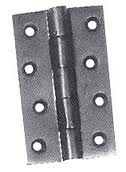 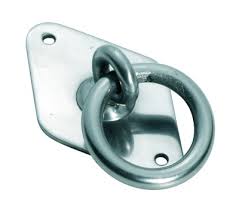 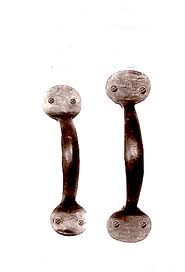 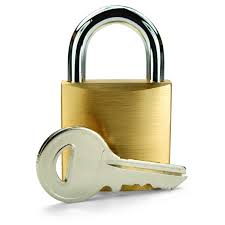 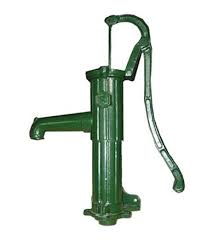 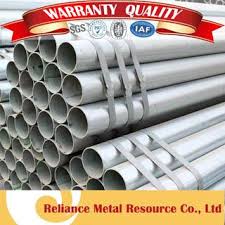 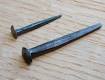 হার্ডওয়্যার সামগ্রী
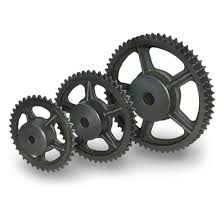 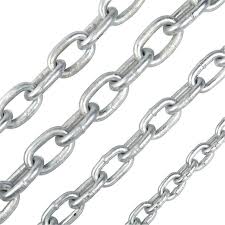 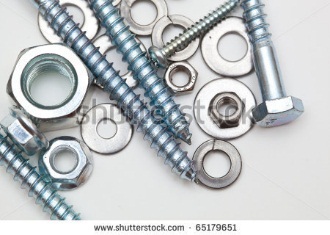 আজকের বিষয় কম্পিউটার হার্ডওয়্যার
শিশুটি কী করছে ?
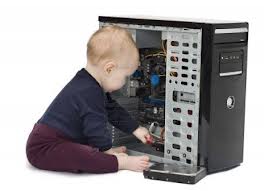 কম্পিউটার দেখছে এবং স্পর্শ করছে
তাহলে বলতো কম্পিউটার  হার্ডওয়্যার কী ?
কম্পিউটার  হার্ডওয়্যার
কম্পিউটারের যে সব ডিভাইসগুলো দেখা যায় এবং স্পর্শ করা যায় সে সব ডিভাইসগুলোকে কম্পিউটার হার্ডওয়্যার বলে।
নিচের ছবিগুলো দেখ এবং এদের নাম বল
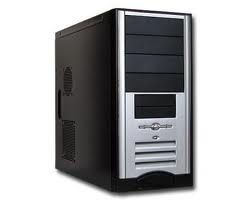 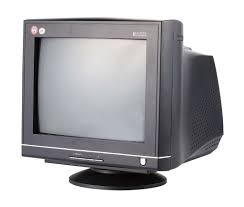 মনিটার
সিপিইউ
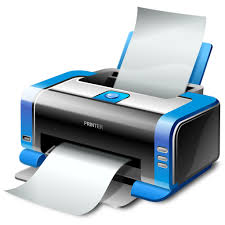 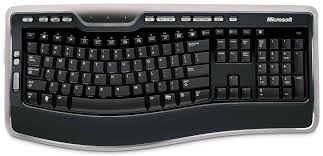 প্রিন্টার
কী বোর্ড
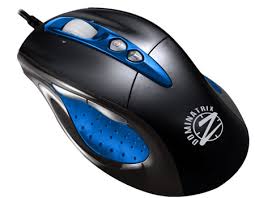 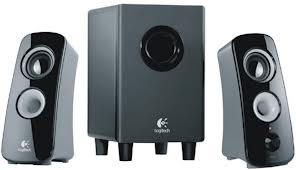 মাউস
স্পিকার
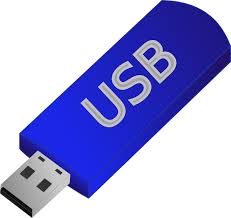 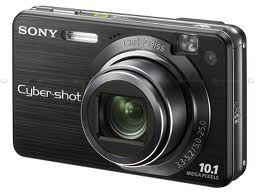 ক্যামেরা
পেনড্রাইভ
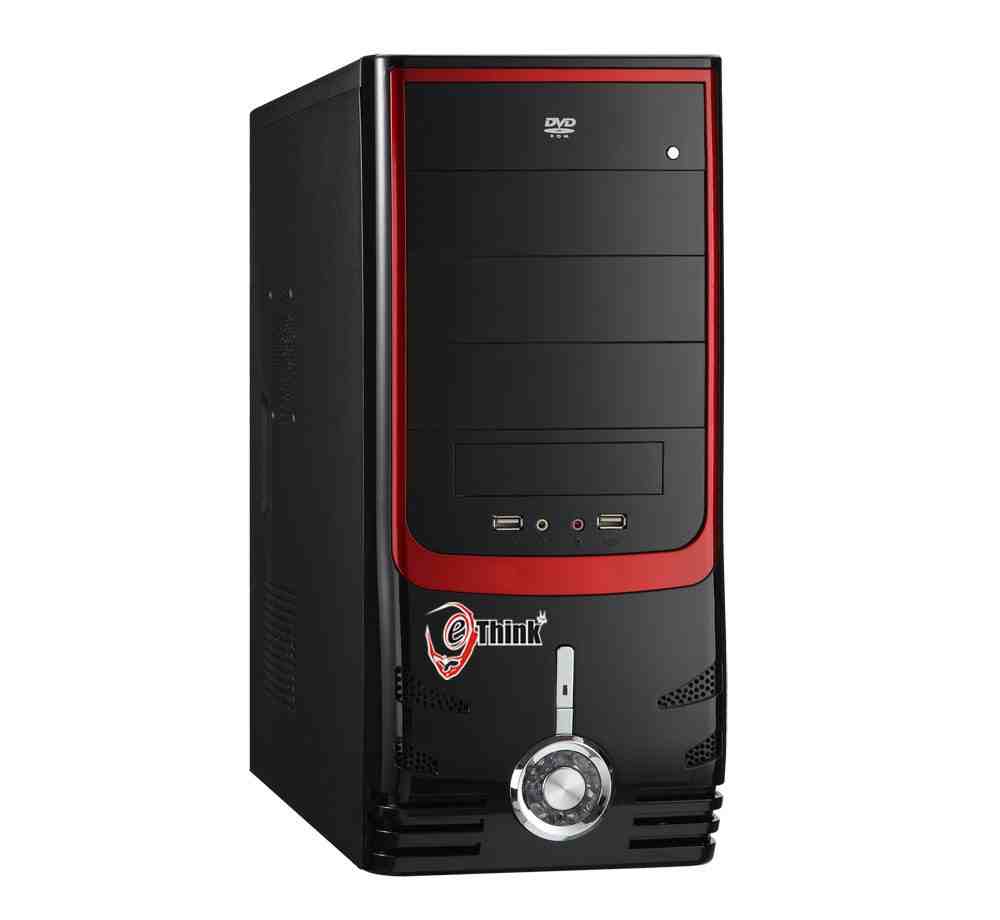 এটিকে কি বলা হয় ?
CPU- Central Processing Unit
তোমরা কী নিচের ডিভাইসগুলোর নাম বলতে পারবে ?
ক্যামেরা
ভিডিও ক্যামেরা
মাউস
উস
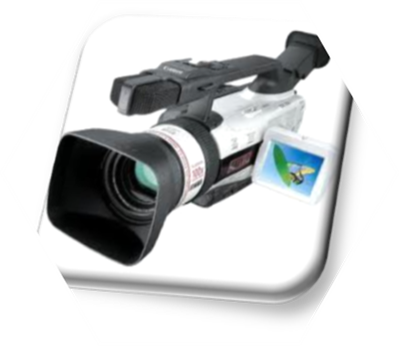 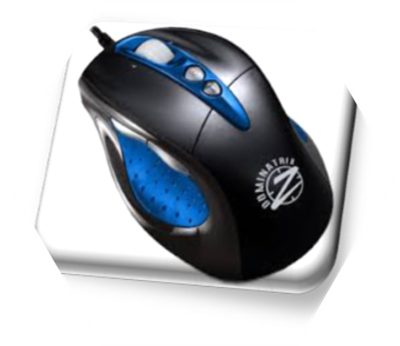 মাউস
ইনপুট  ডিভাইস
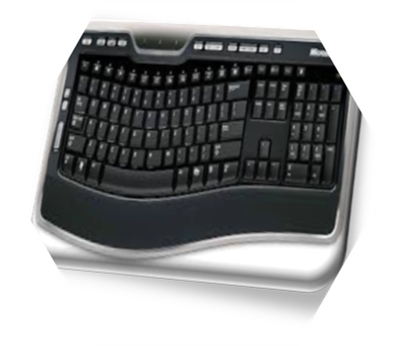 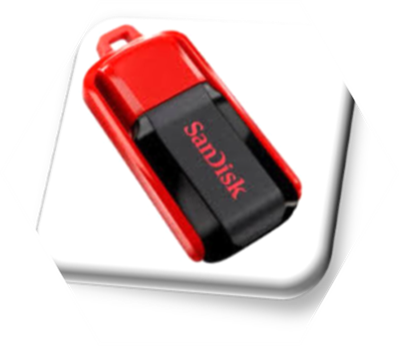 কীবোর্ড
পেনড্রাইভ
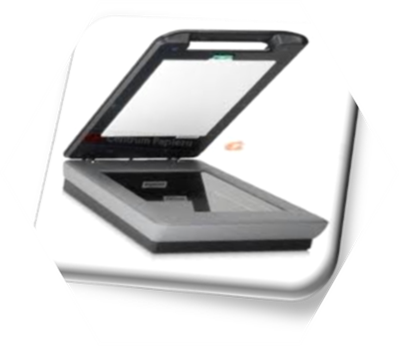 স্কেনার
প্রদর্শিত ডিভাইস গুলোর নাম বল।
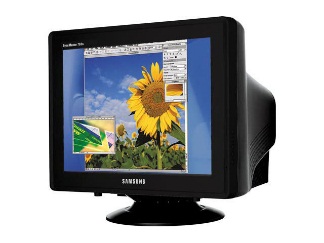 মনিটার
আউটপুট ডিভাইস
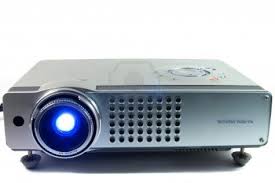 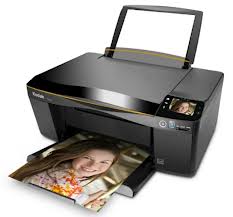 প্রজেক্টর
প্রিন্টার
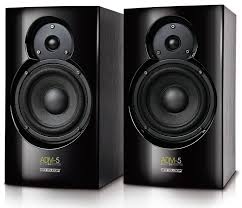 স্পিকার
তাহলে কম্পিউটারের হার্ডওয়্যারকে কয়টি ভাগে ভাগ করা যায় ?
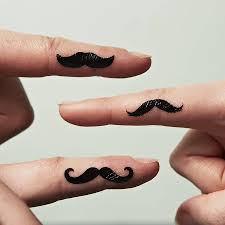 তিন ভাগে
হার্ডওয়্যারের শ্রেণীবিন্যাস
সিপিইউ
ইনপুট ডিভাইস
আউটপুট ডিভাইস
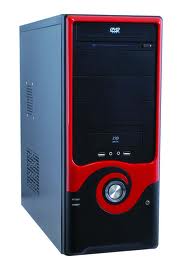 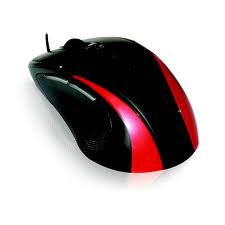 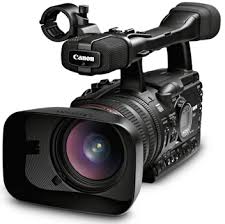 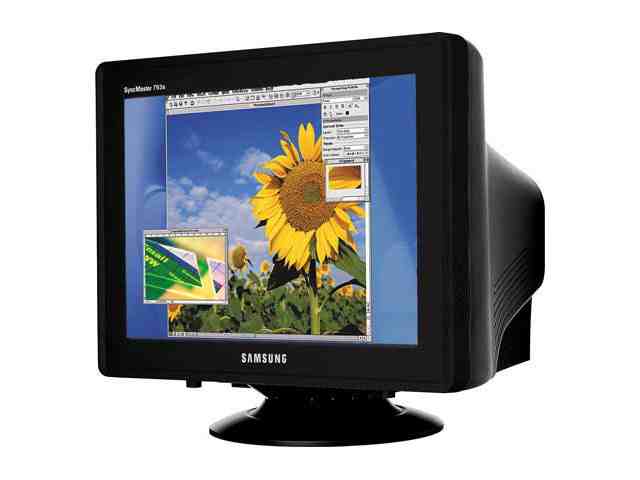 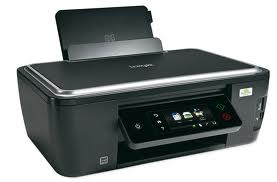 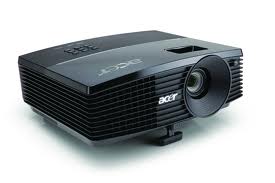 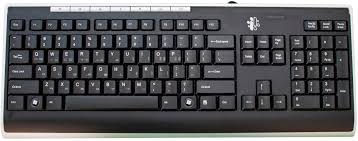 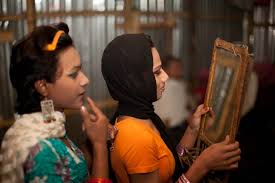 জোড়ায় কাজ
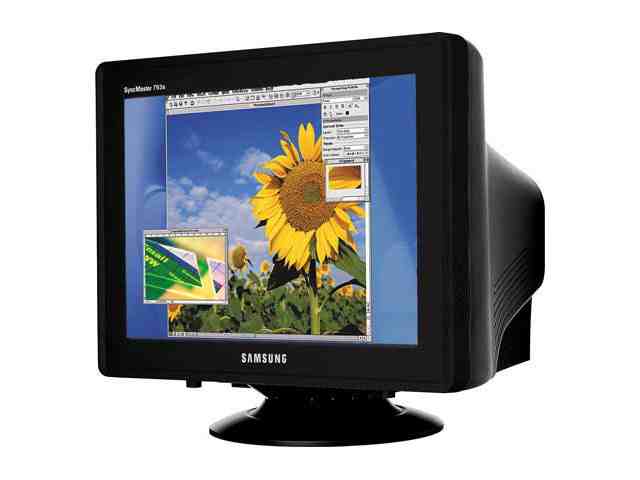 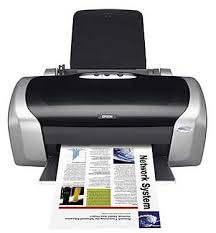 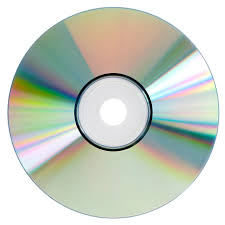 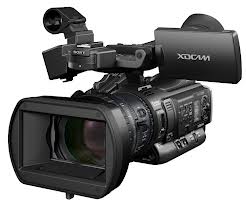 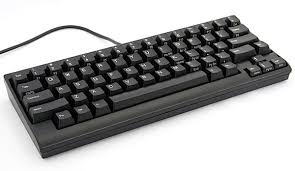 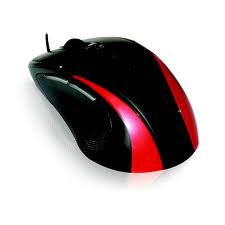 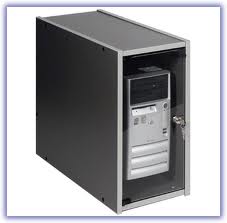 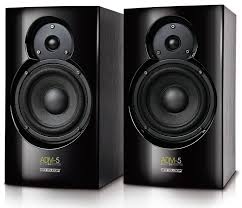 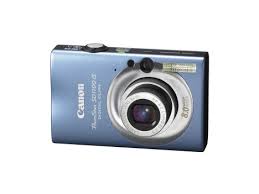 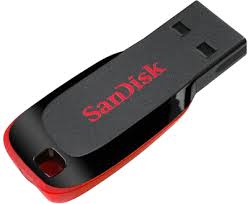 নামসহ উপরোক্ত হার্ডওয়্যারের শ্রেণীবিন্যাস কর ?
উত্তরঃ
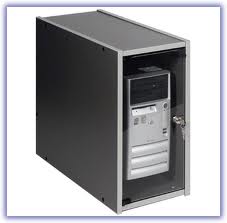 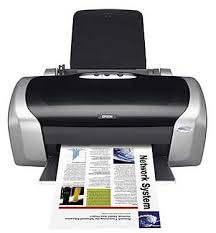 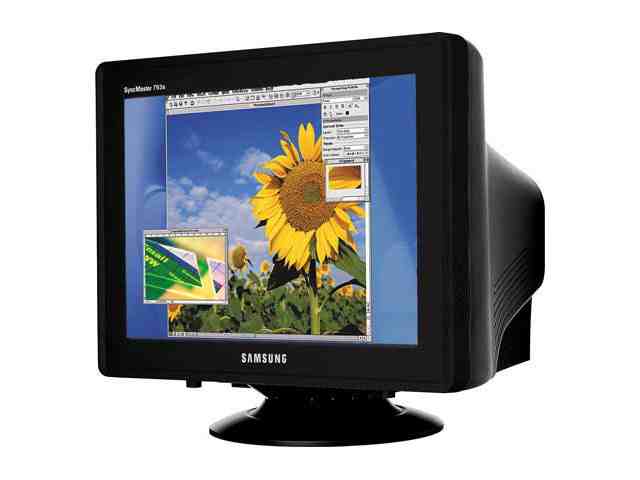 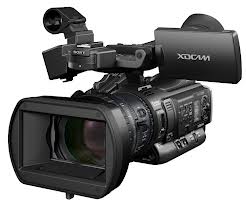 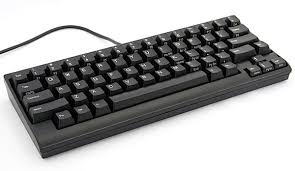 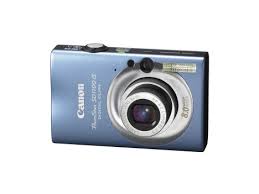 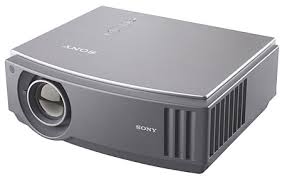 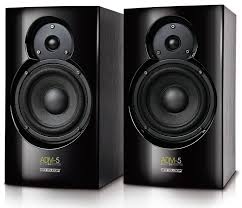 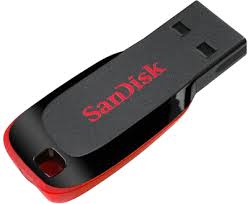 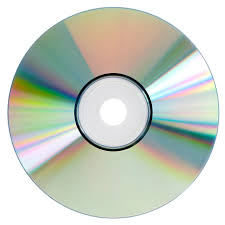 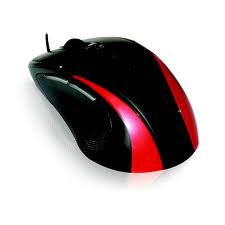 কম্পিউটার হার্ডওয়্যারের কাজ
আউটপুট ও ইনপুট অংশের সাথে কাজের সমন্বয় বিধান করা
লেখা - লেখির কাজ করা এবং তথ্যকে নির্দেশ করে।
কম্পিউটারে কাজ করার সময় তাৎক্ষণিক ফল মনিটারের মাধ্যমে প্রদর্শণ করা।
যাবতিয় তথ্য প্রিন্ট্রারের মাধ্যমে কাগজে মুদ্রণ করা।
গান,কবিতা,আবৃতি ইত্যাদি স্পিকারের মাধ্যমে শোনা।
ভিডিও প্রজেক্টরের মাধ্যমে ছবিসহ শব্দ বা চলমান চিত্র 
বড় আকারে প্রদর্শণ করা ইত্যাদি।
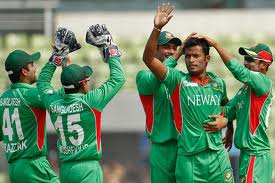 দলীয় কাজ
কম্পিউটার আউটপুট ডিভাইসের কাজ লিখ।
মূল্যায়ন
হার্ডওয়্যারকে কয়টি শ্রেণীতে ভাগ করা যায় ?
দুটি ইনপুট ডিভাইসের নাম বল ?
প্রিন্টারকে কম্পিউটারের কোন ডিভাইস বলা হয় ?
বাড়ির কাজ
তোমার বিদ্যালয়ের কম্পিউটার শিক্ষক কয়েকজন শিক্ষার্থীর সাহায্যে তোমাদের শ্রেণীর অর্ধবার্ষিক পরীক্ষার ফলাফল কম্পউটারের মাধ্যমে প্রস্তুত করে প্রোগ্রেস রিপোর্ট আকারে শিক্ষার্থীদের মাঝে বিতরণ করলেন। এক্ষেত্রে শিক্ষক সকল বিষয়ের নম্বরগুলো সংগ্রহ করে ইনপুট হিসাবে ব্যবহার করল। 

ক) ইনপুট কী ?
খ) এক্ষেত্রে প্রধান ইনপুট যন্ত্র কী? ব্যাখ্যা কর।
গ) শিক্ষার্থীরা কীভাবে প্রোগ্রেস রিপোর্ট তৈরি করল, বর্ণনা কর।
ঘ) প্রোগ্রেস রিপোর্ট প্রস্তুতকরণে সিপিই-এর কার্যক্রম বিশ্লেষণ কর।
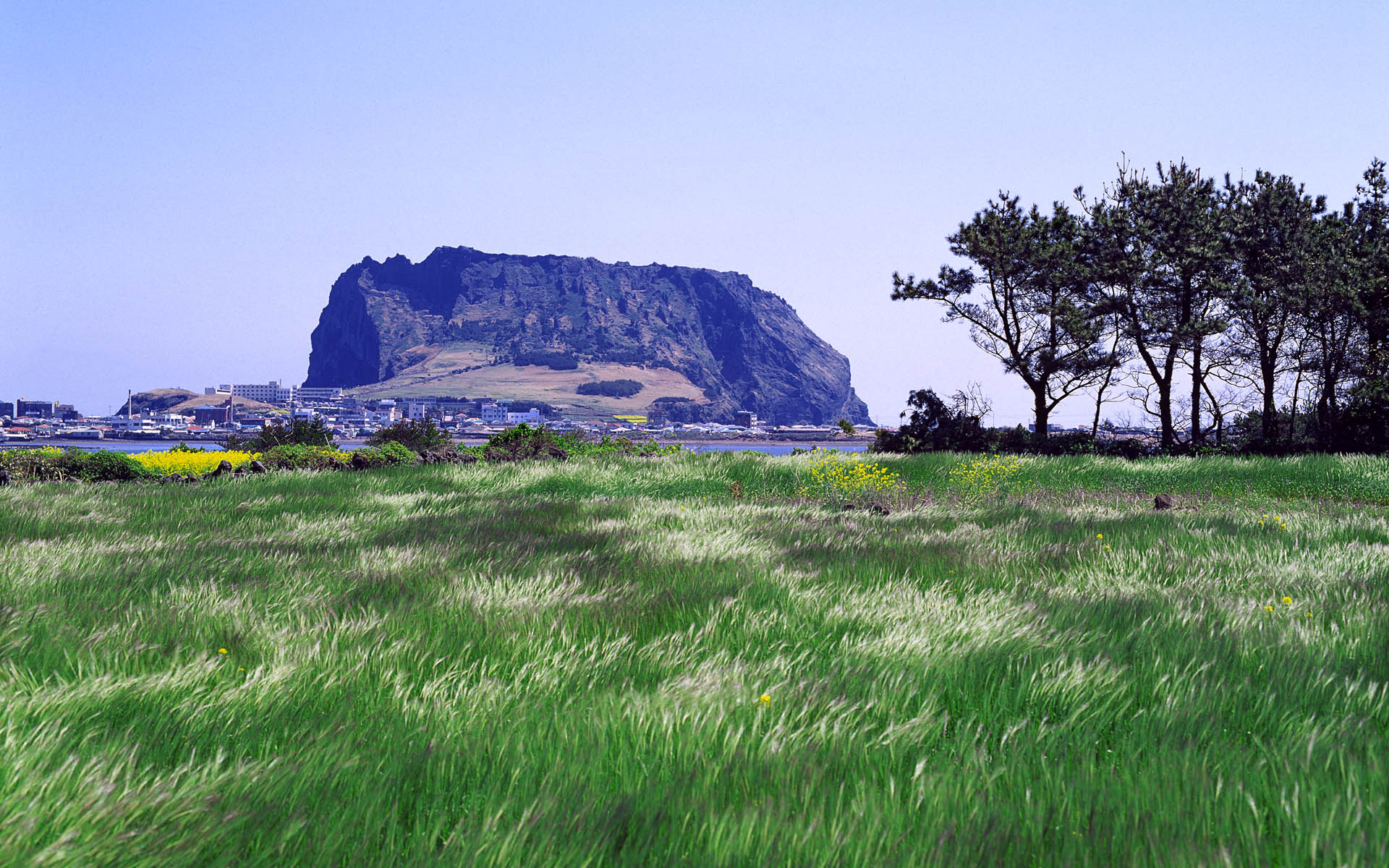 ধন্যবাদ